TROCHĘ MOWY O CZĘŚCIACH MOWY
PRZYMIOTNIKI
Przygotowała Beata Kałużna
PRZYMIOTNIKI 
to odmienna część mowy. 
Łączą się z rzeczownikami i  określają je, np. książka(jaka?)ciekawa.
Odmieniają się przez liczby i rodzaje.
Rodzaj przymiotnika zależy od rzeczownika  który opisuje.
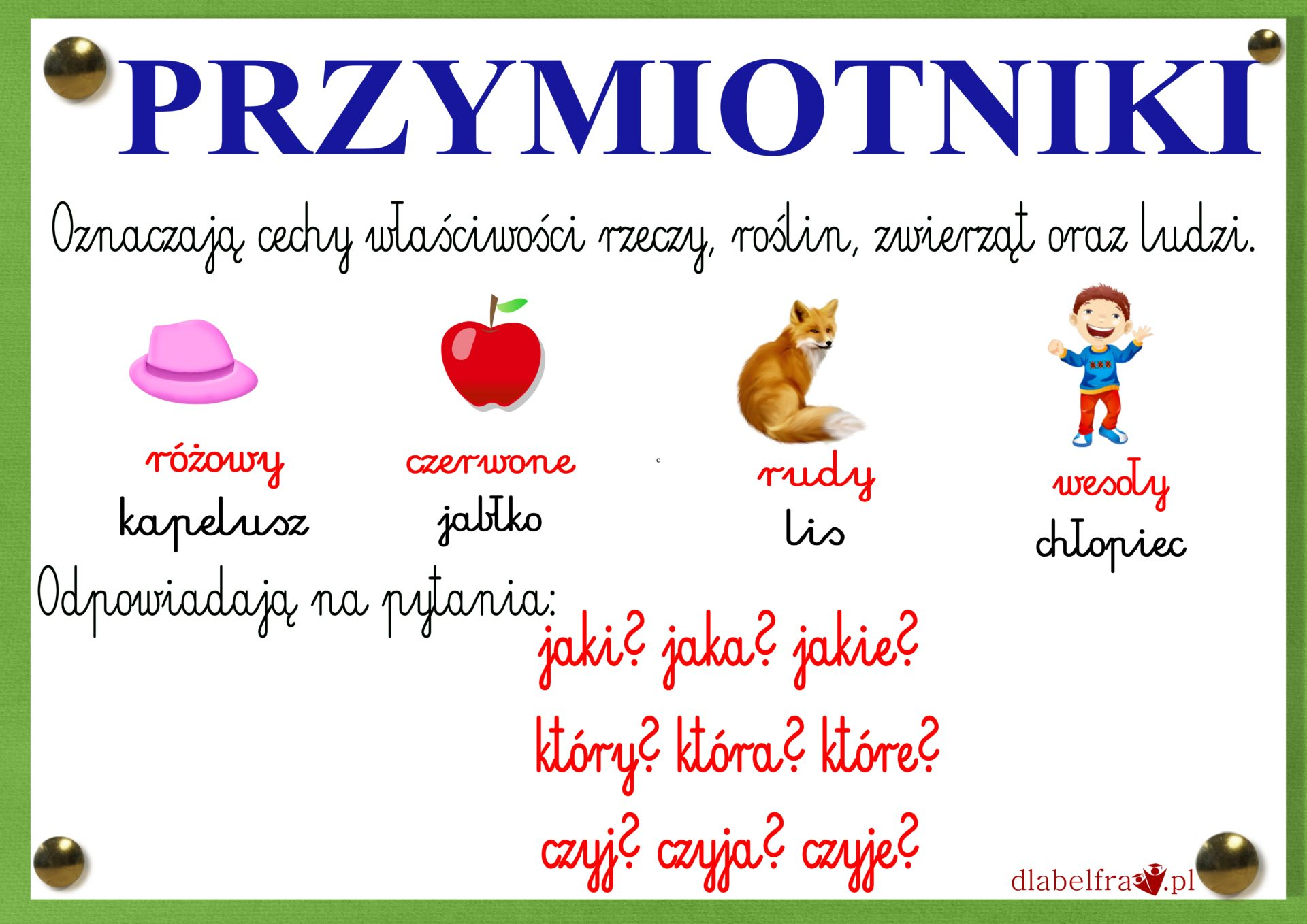 ,
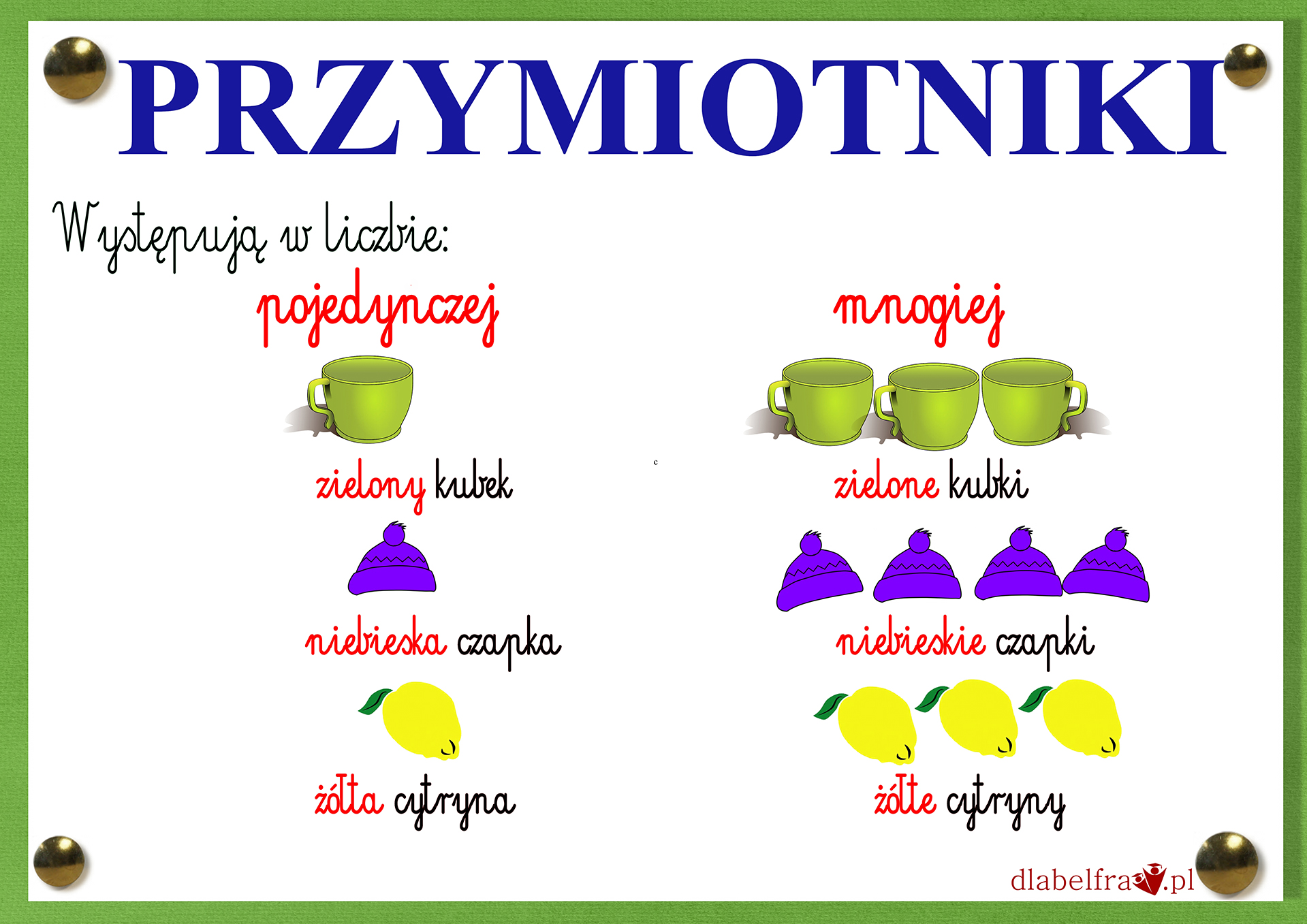 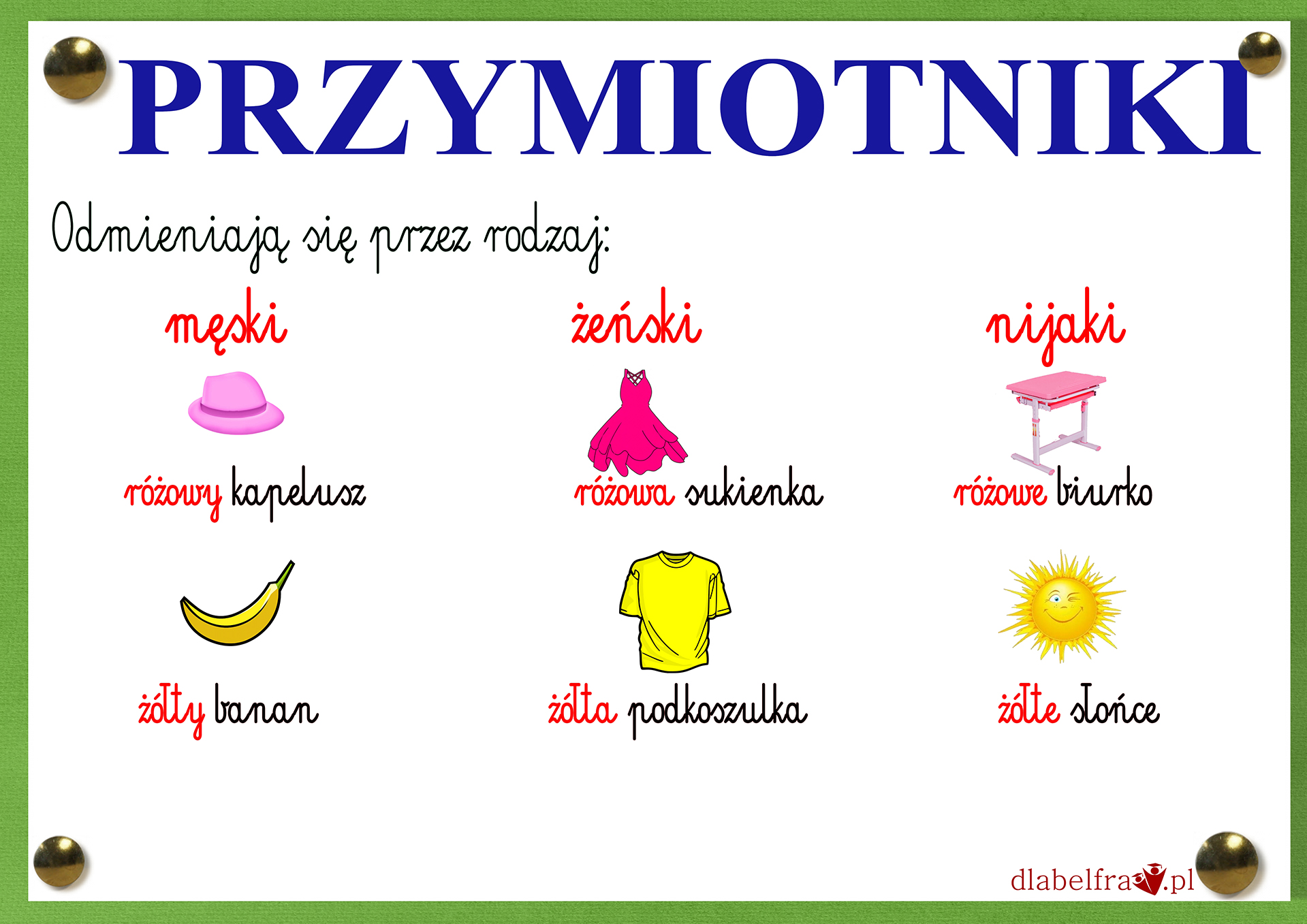 Jakie?
Jaka?
Jaki ?
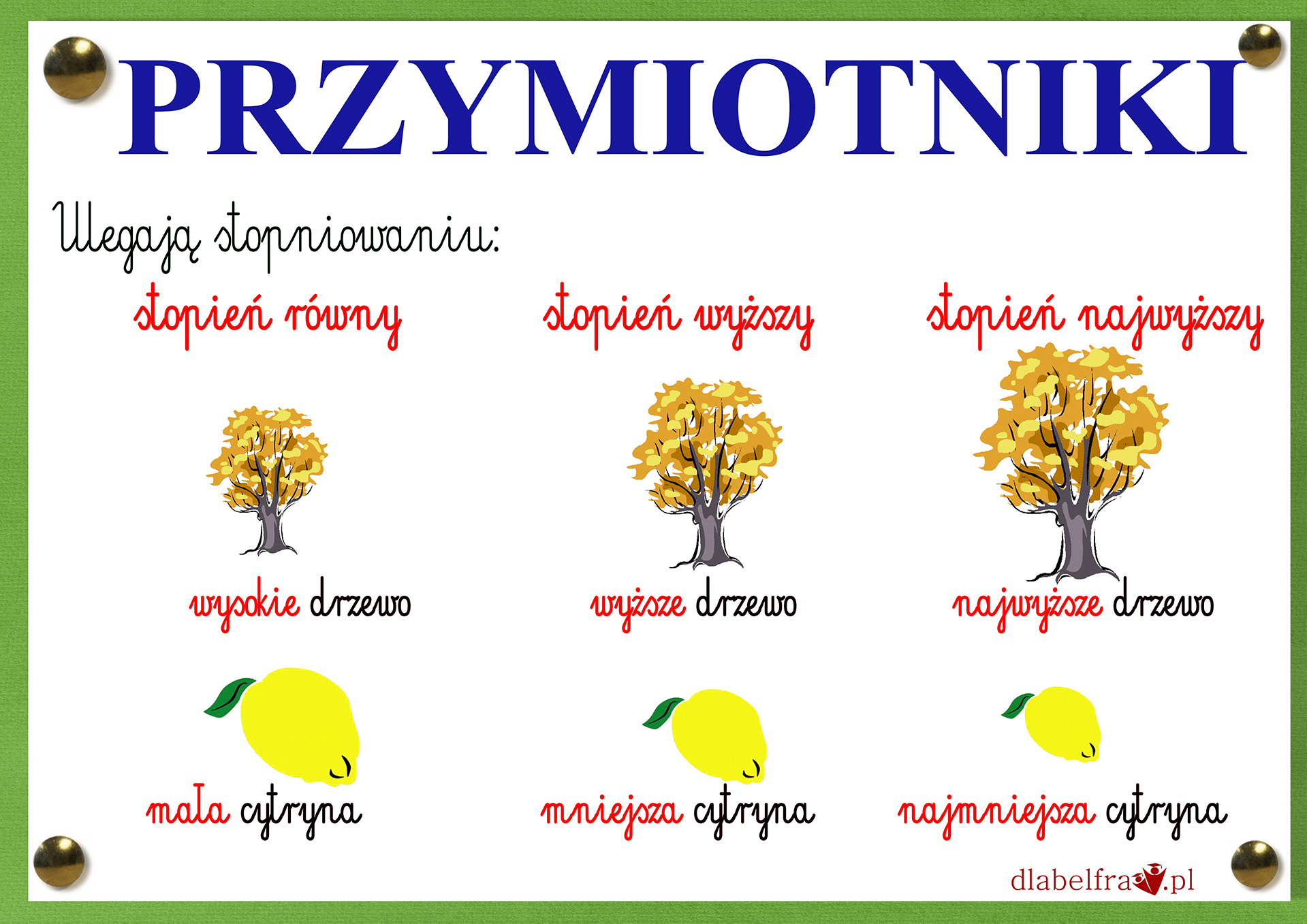 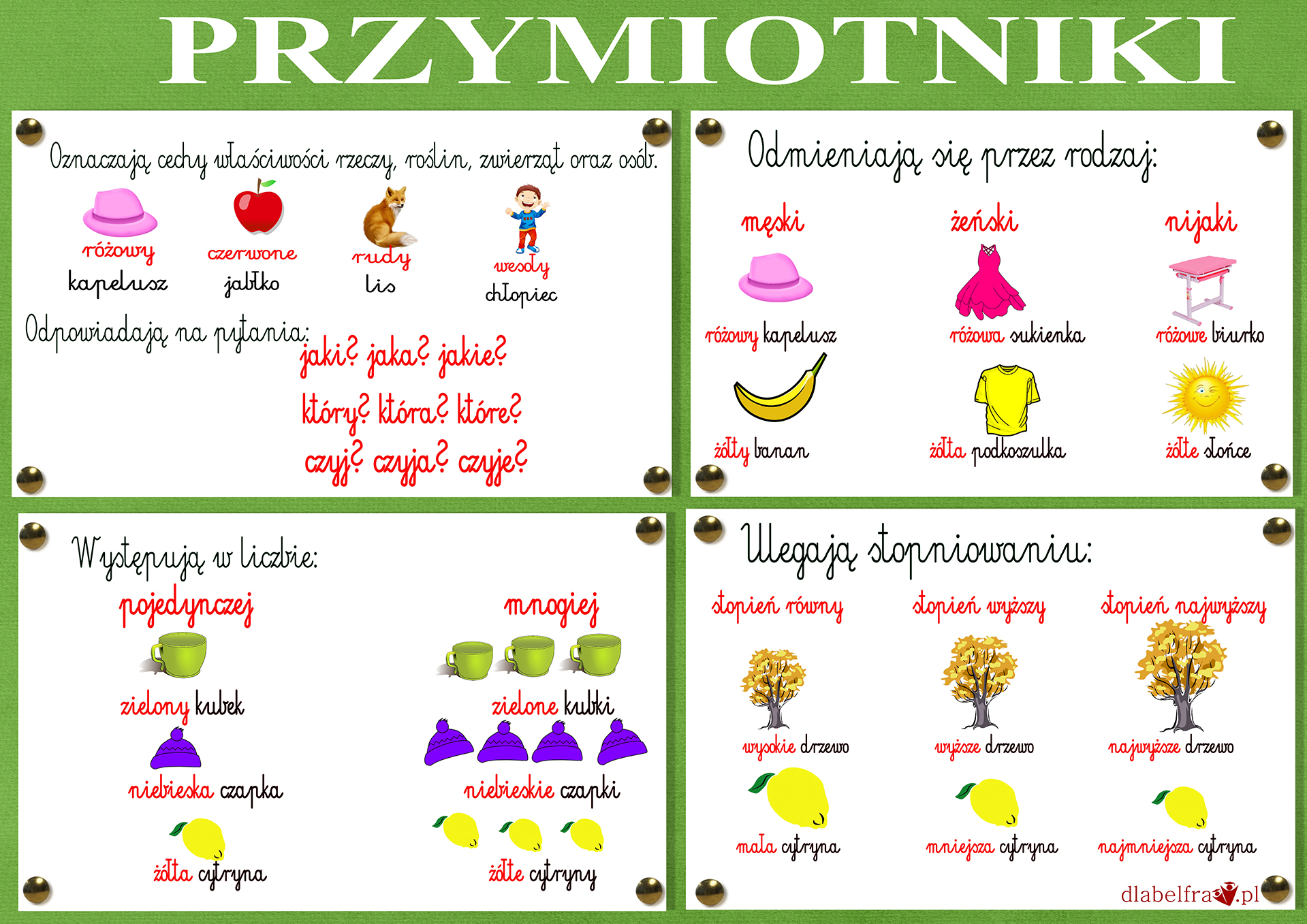 https://youtu.be/vLjy5vTt9P4

https://learningapps.org/view9681056

https://learningapps.org/view10378430

https://learningapps.org/watch?v=pjcnp5u5k20
Wykonaj zadania online:
Następnie wykonaj zadania na załączonych kartach pracy, może to zrobić w tym dokumencie :
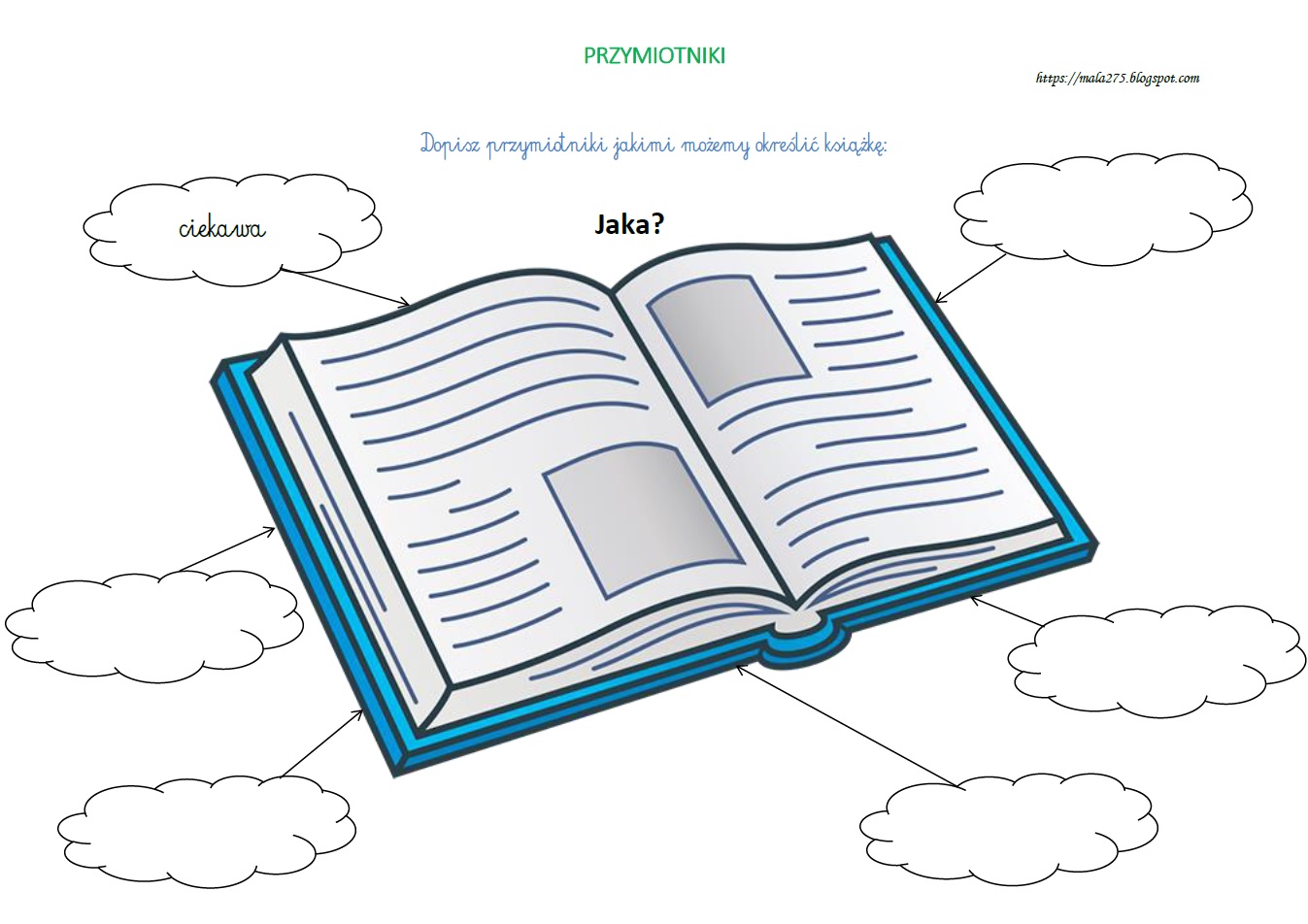 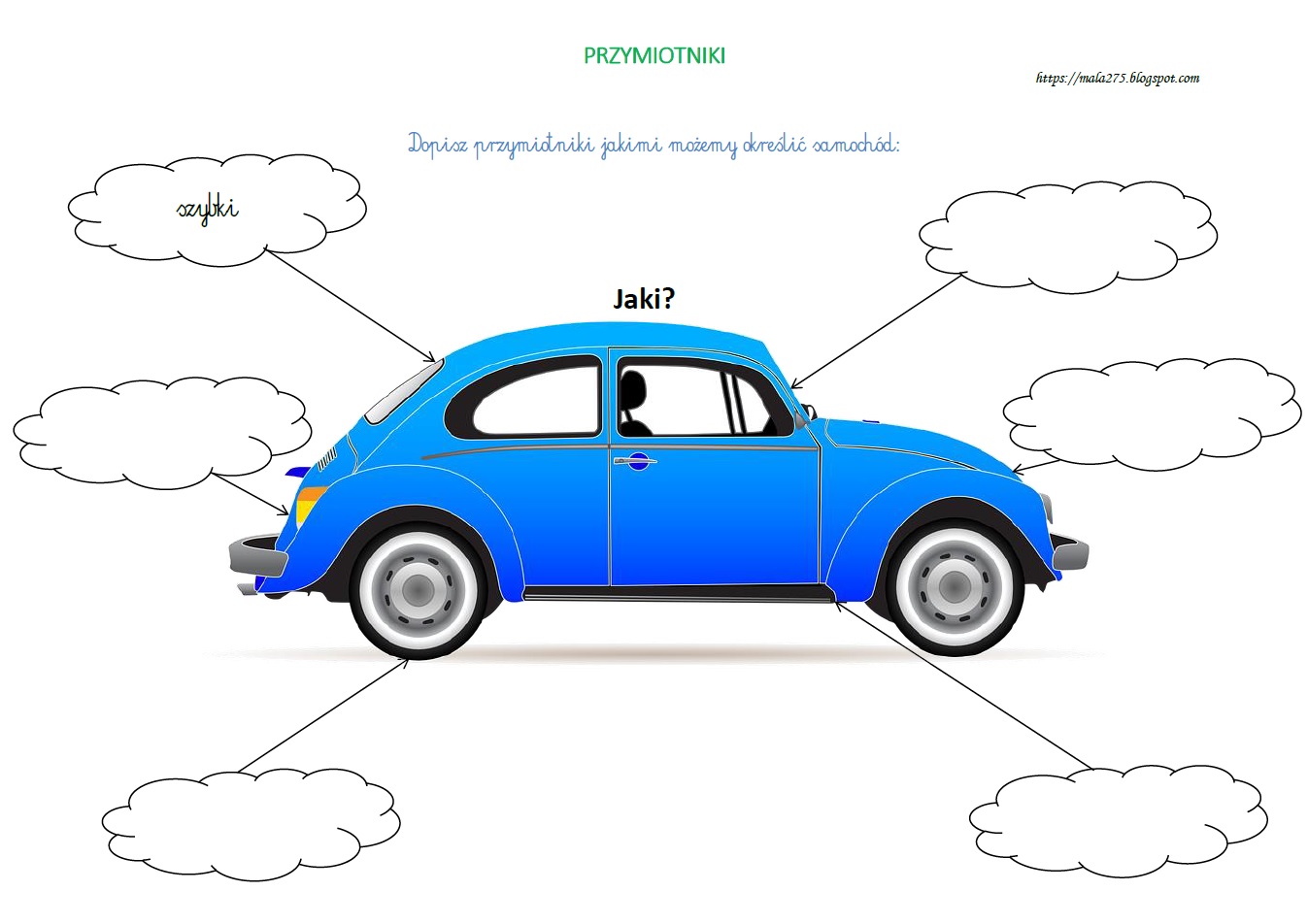 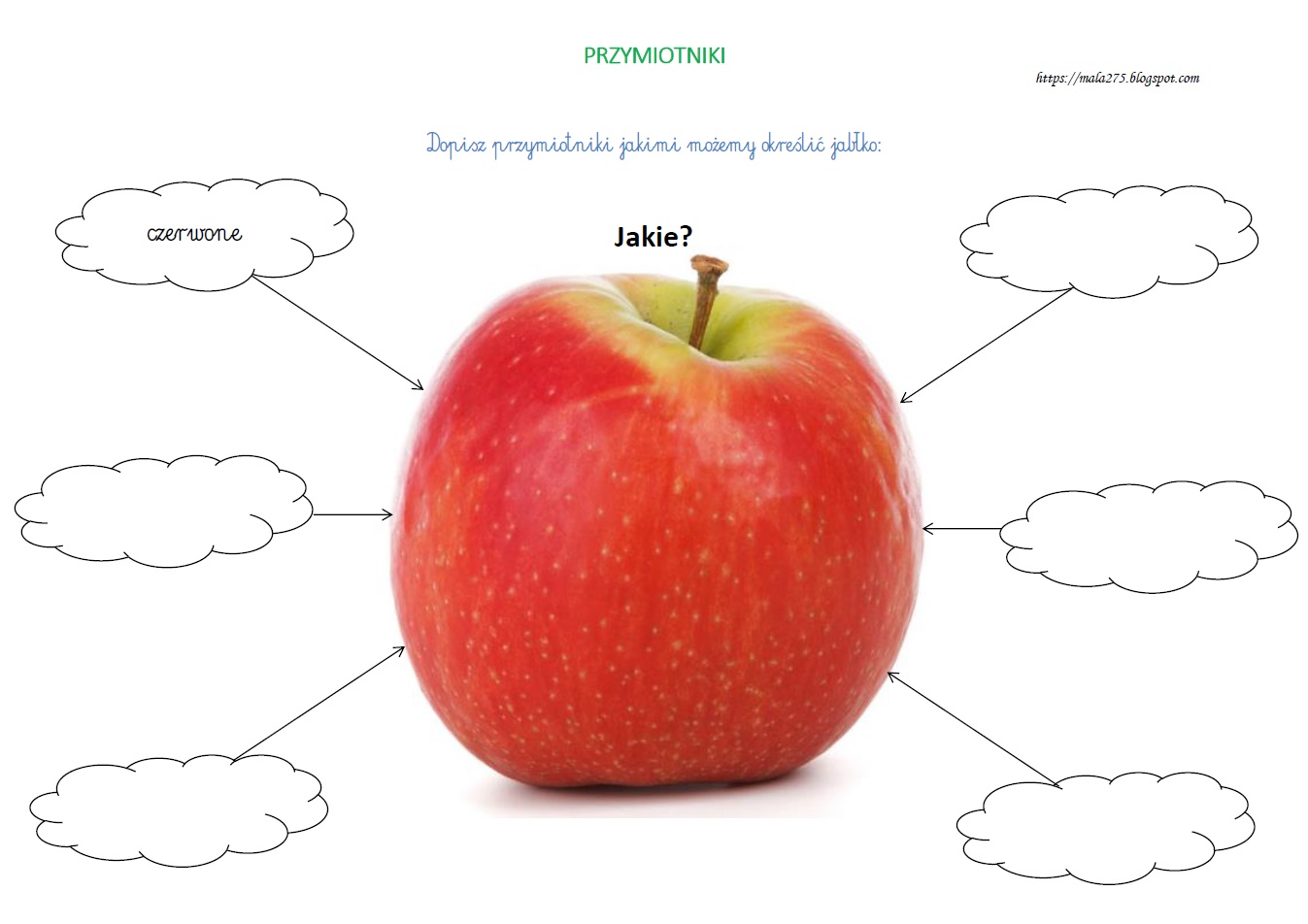 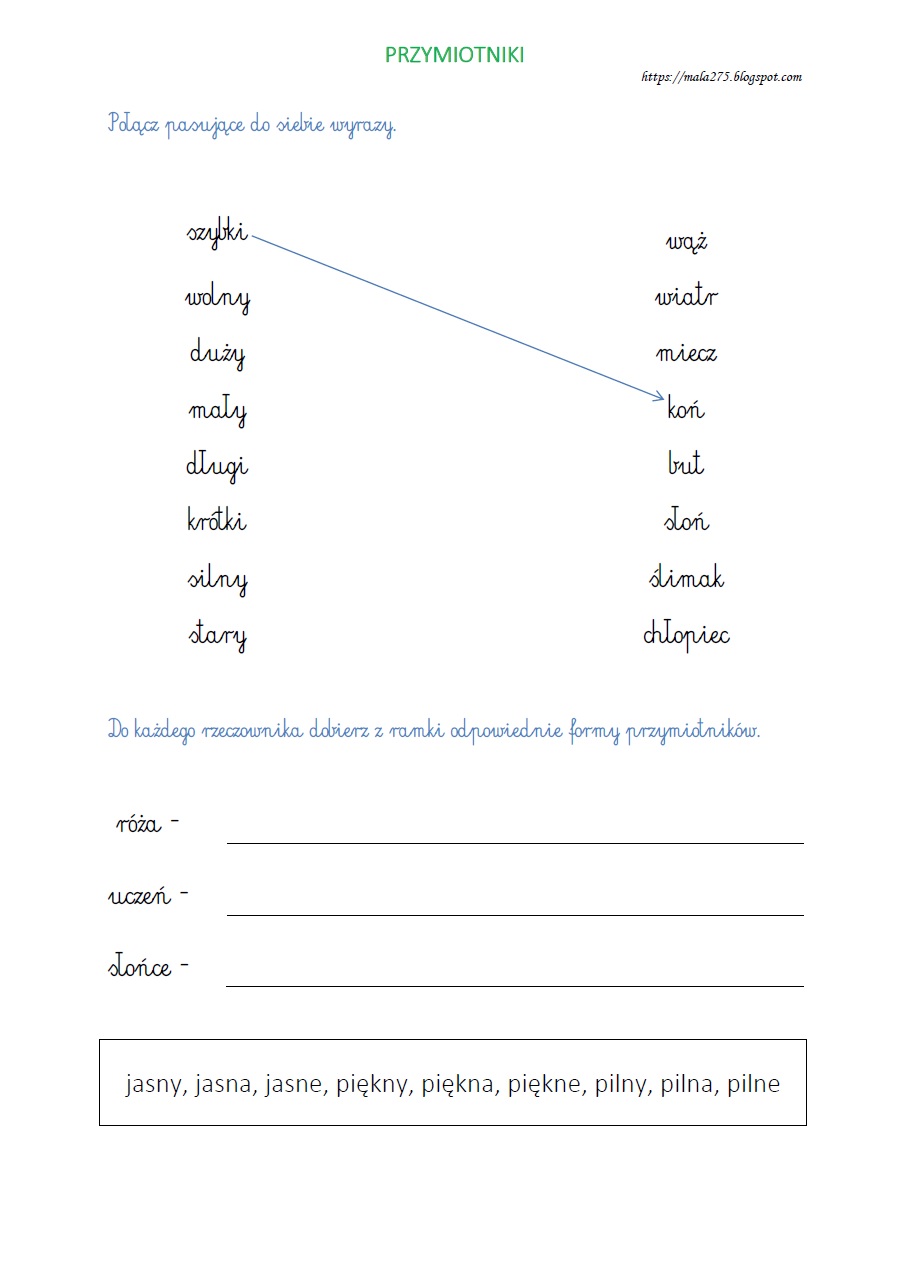 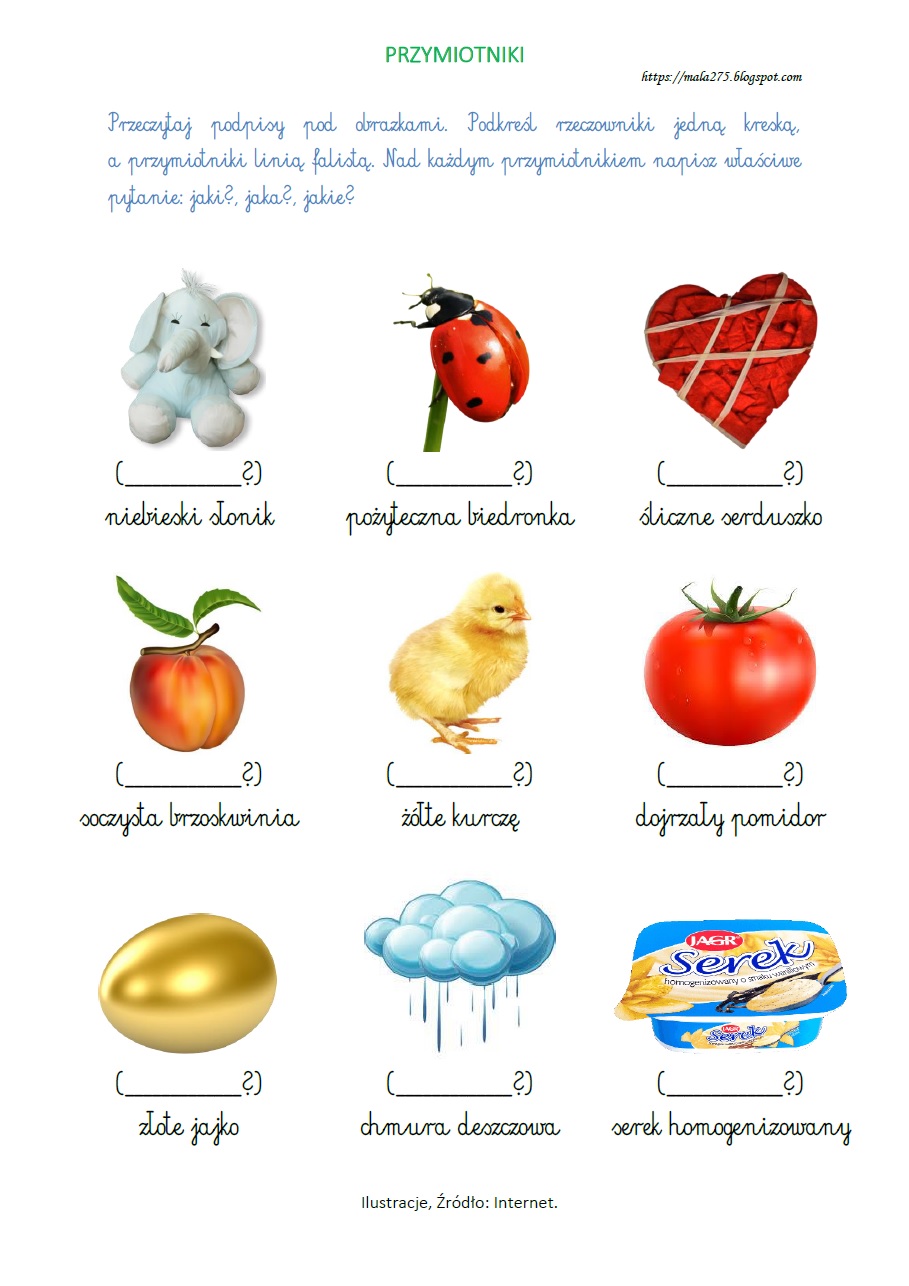 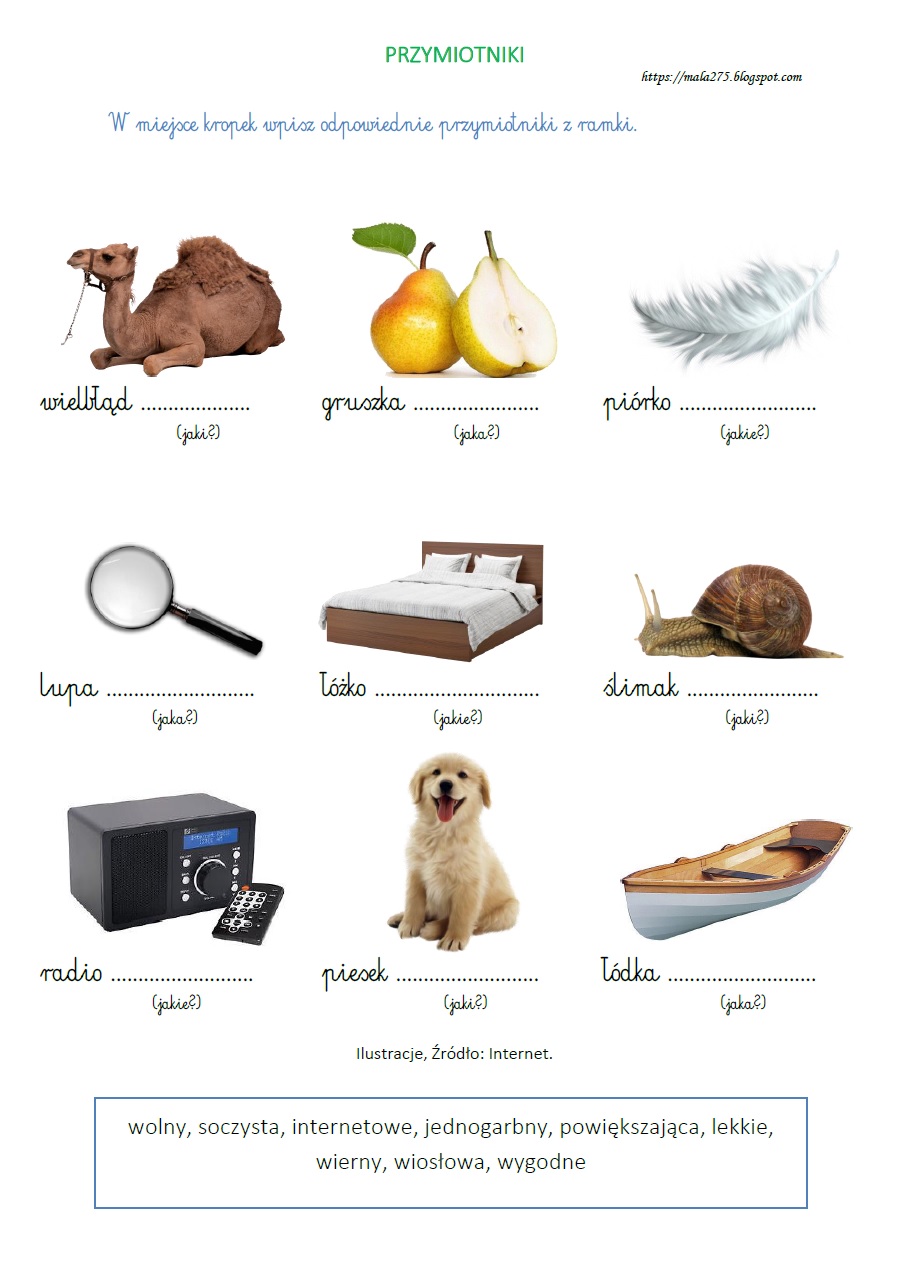